Surviving Disneyland for 16 hours straight
Andrew Martinez
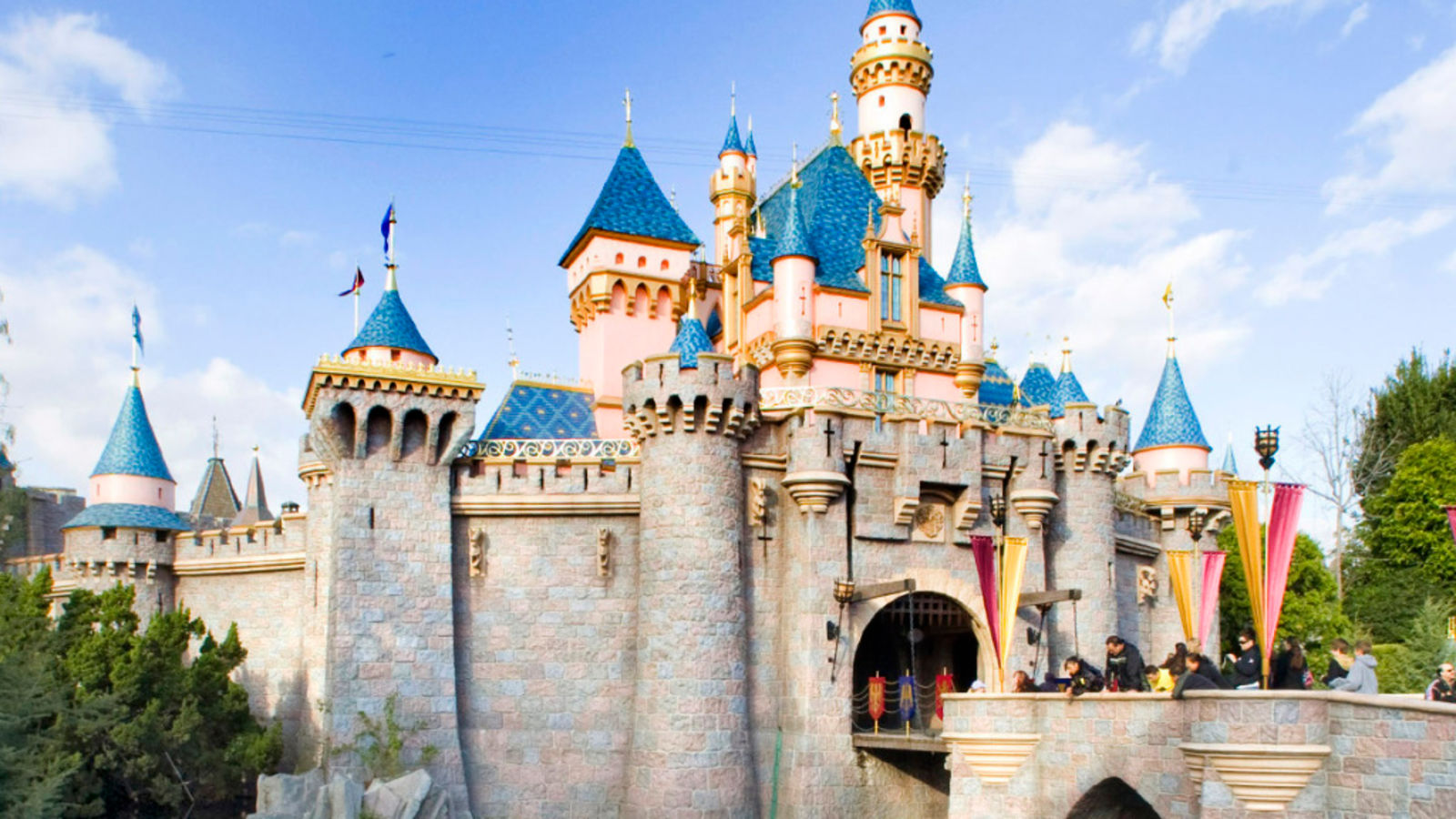 Preparations for the BIG DAY!
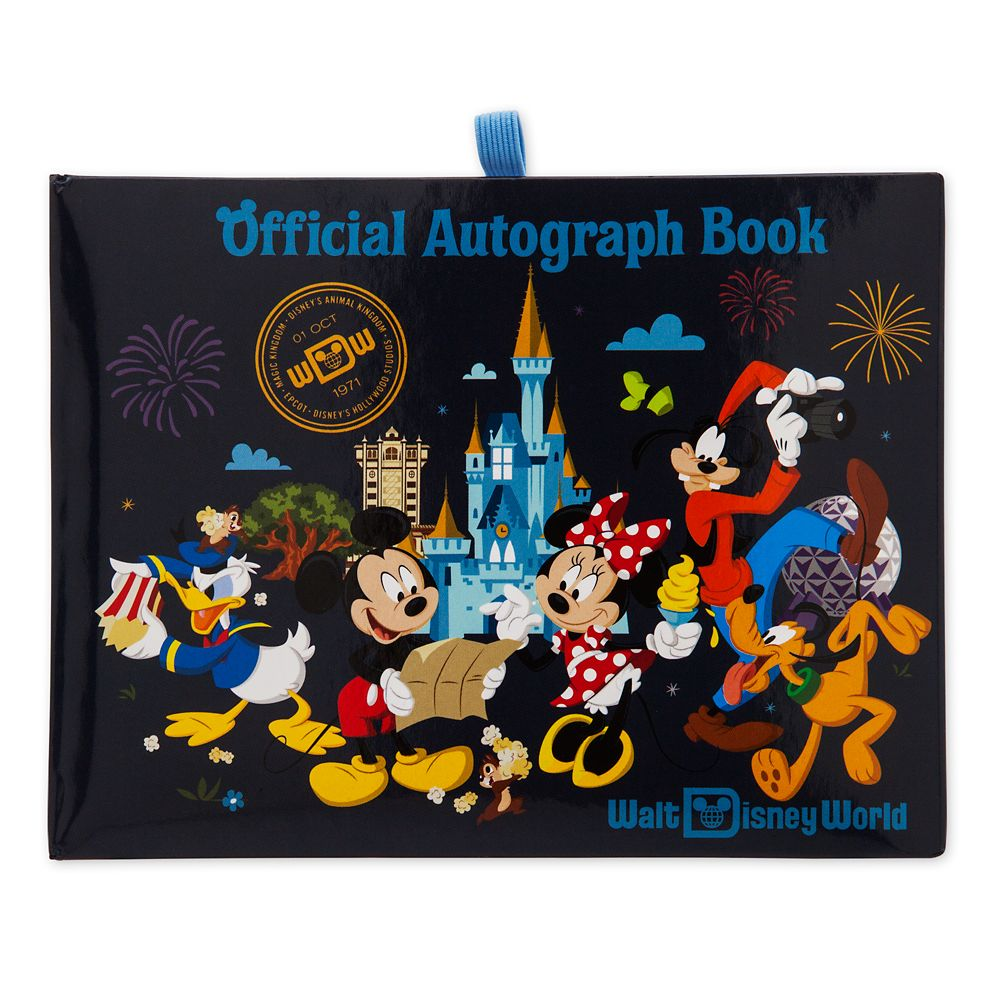 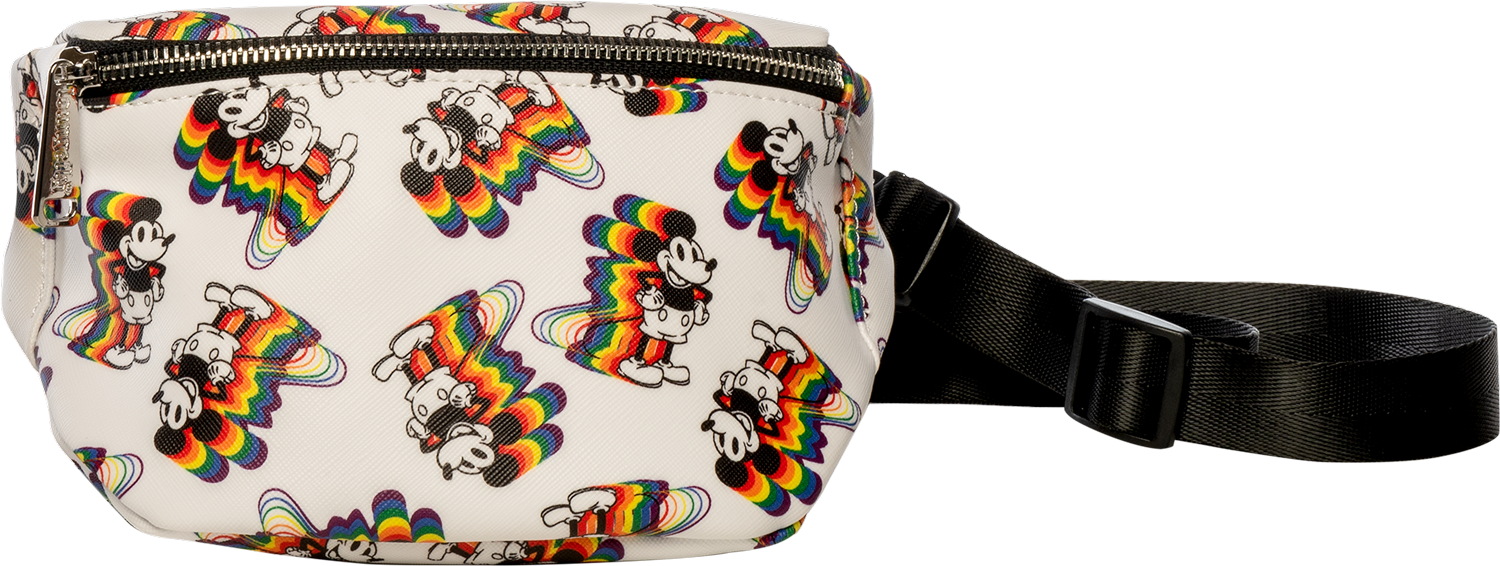 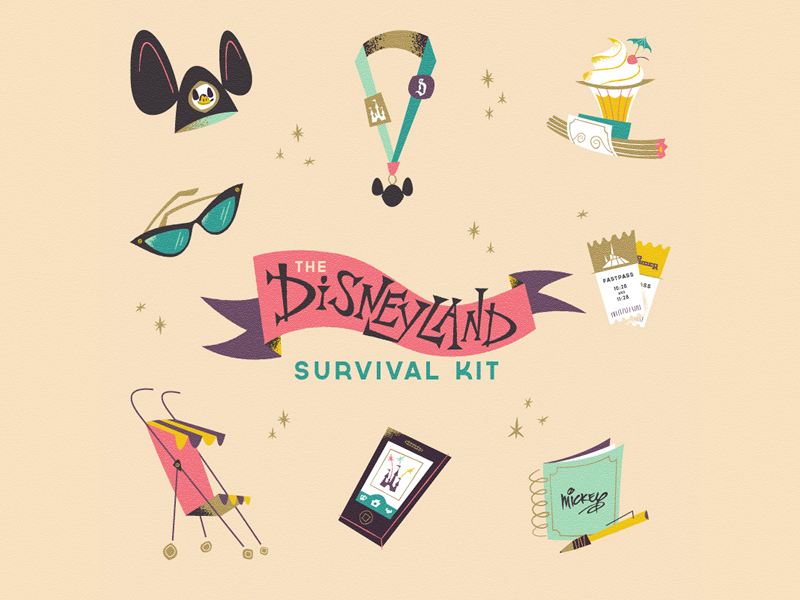 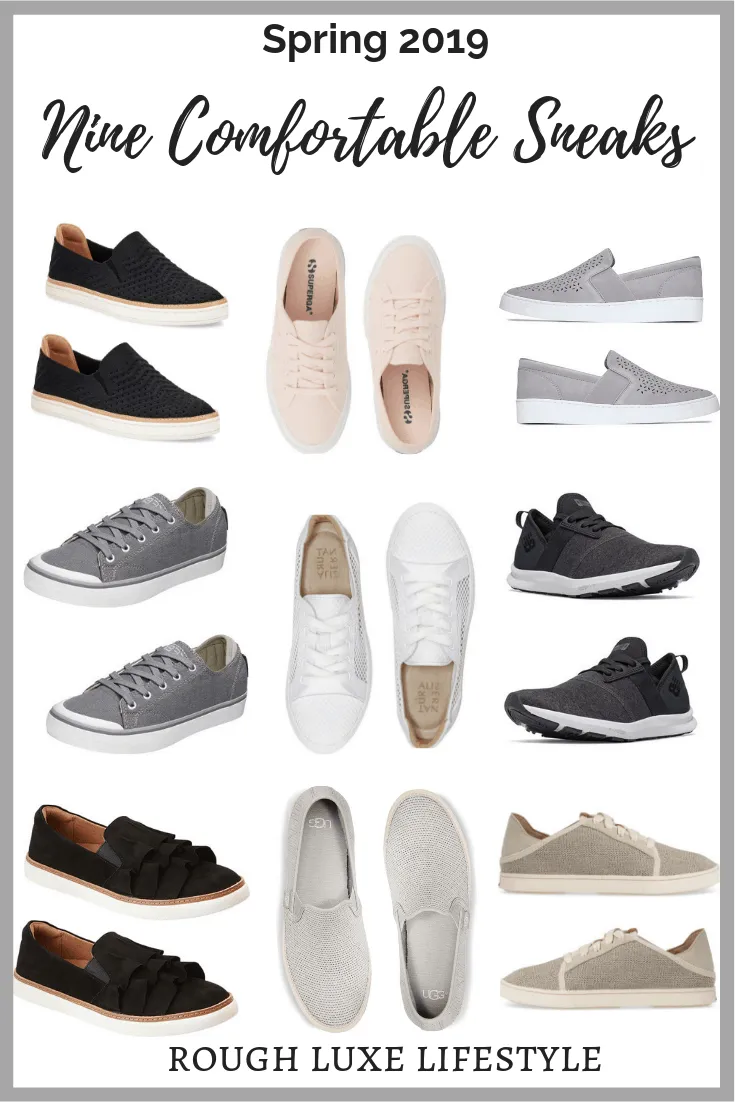 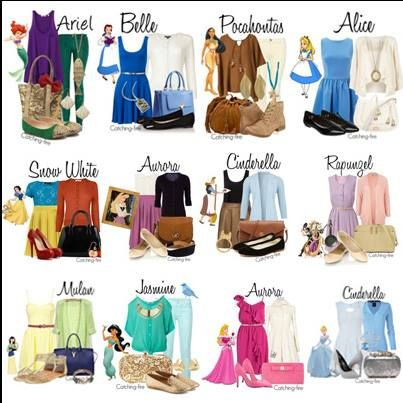 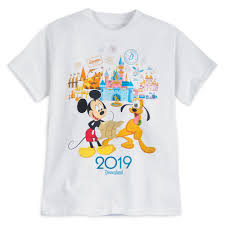 Weather Check and Dates on when to go.
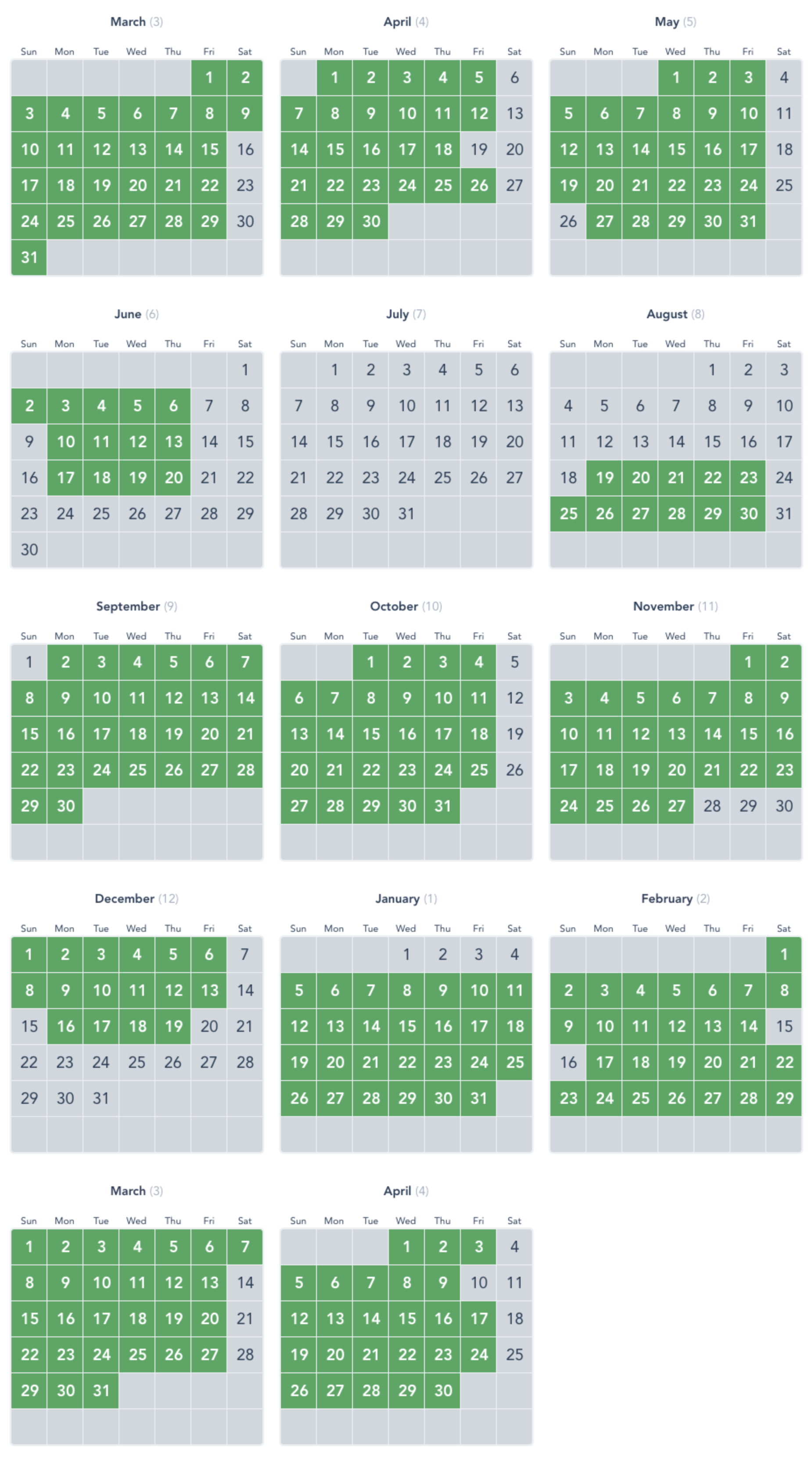 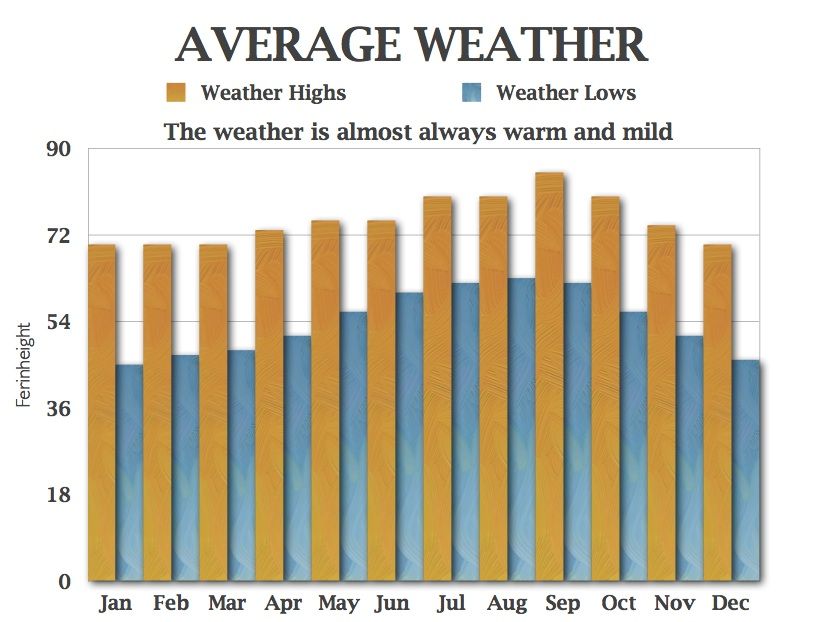 Annual Passholder?
Check for any and ALL blackout dates.
The morning of..
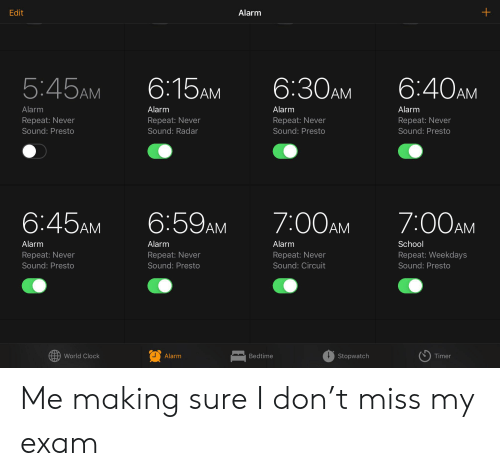 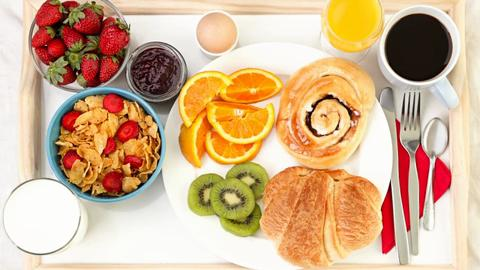 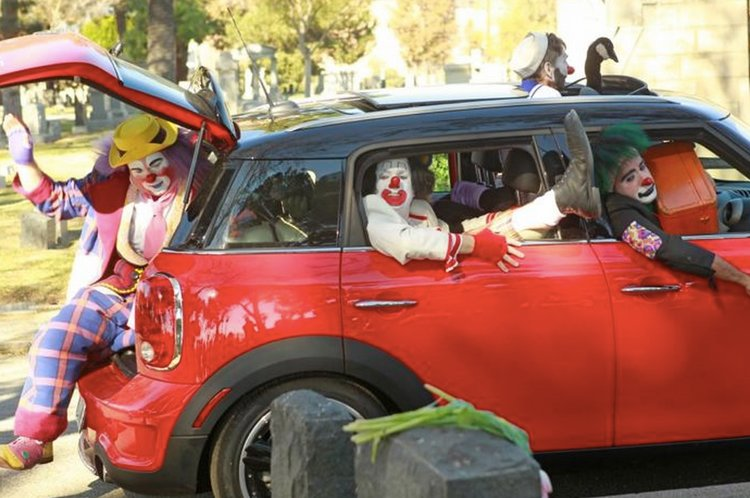 Upon Arrival
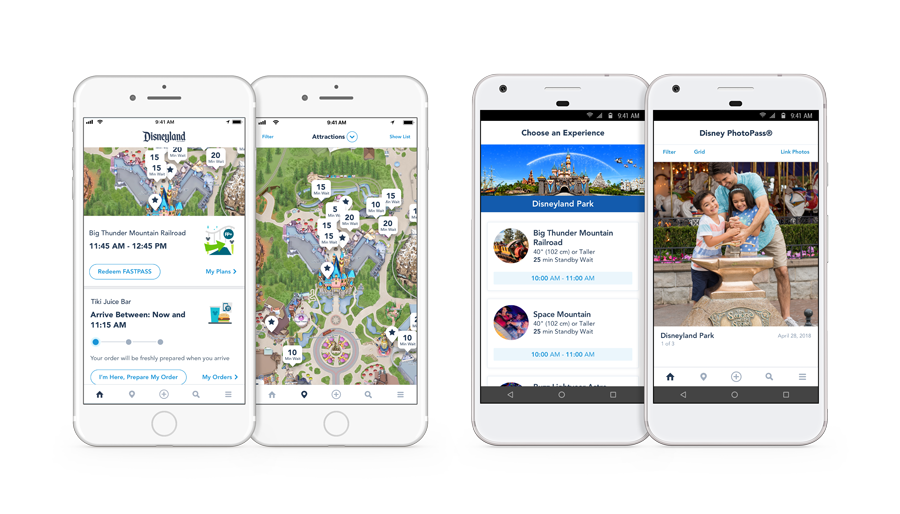 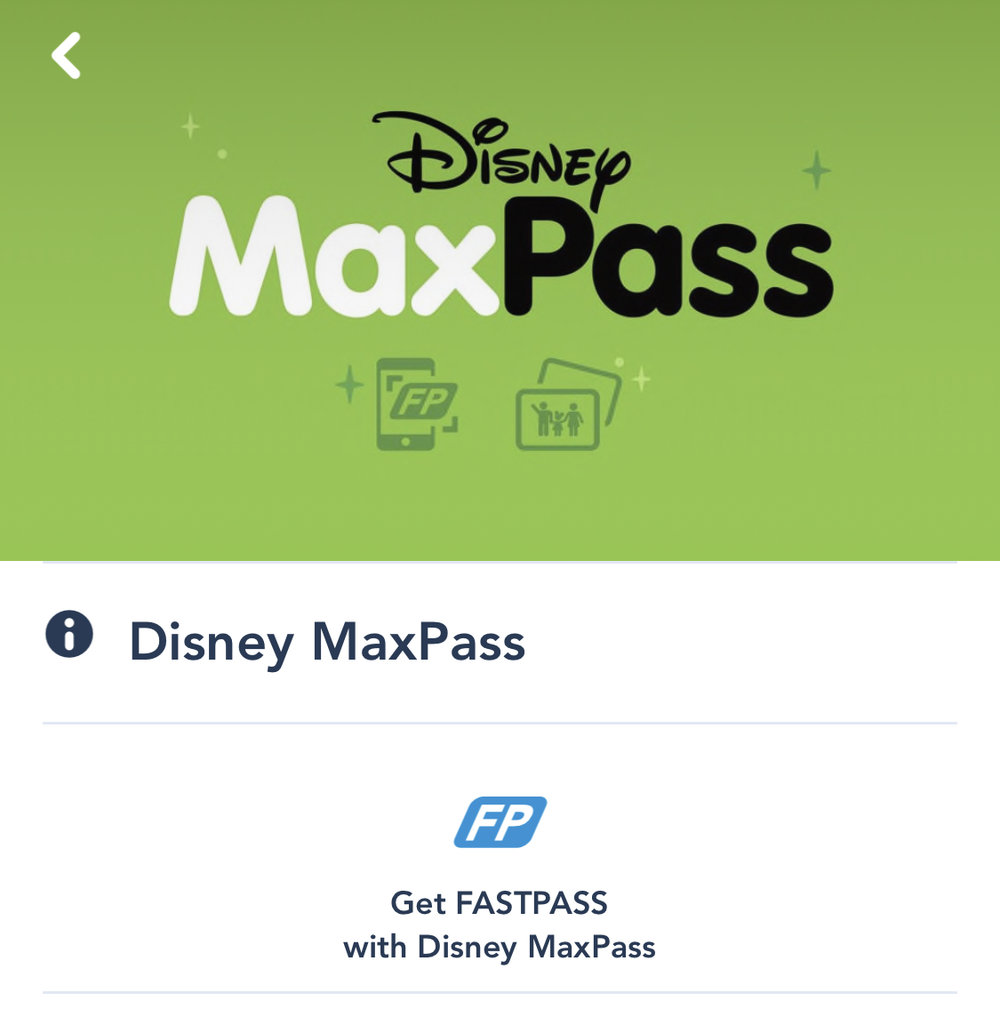 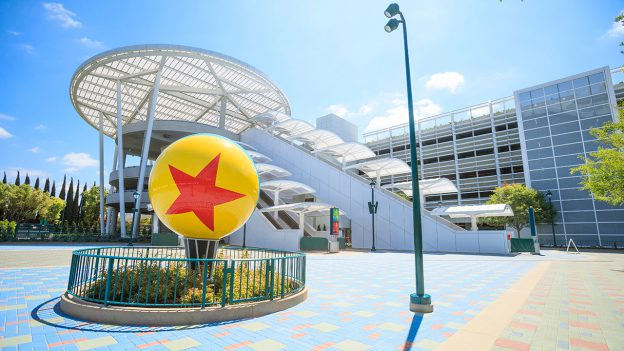 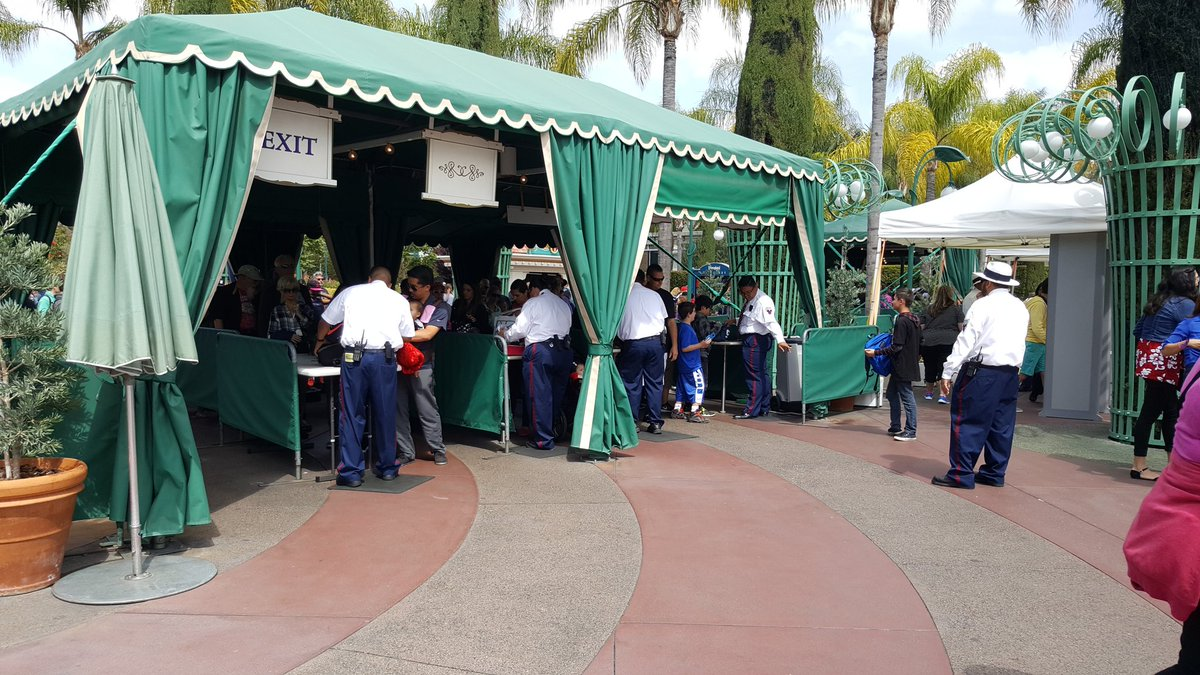 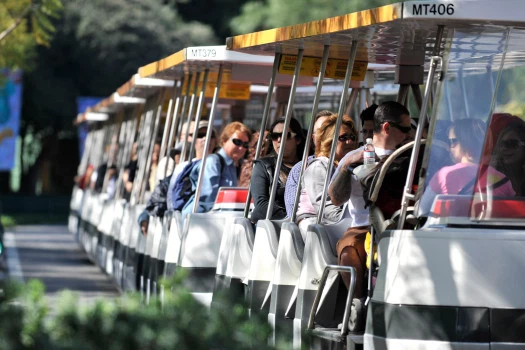 While you’re at Disney
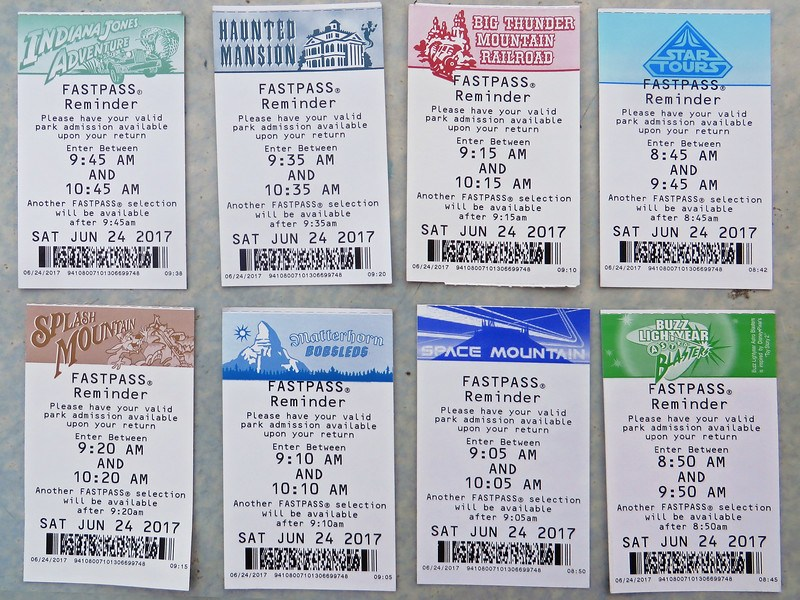 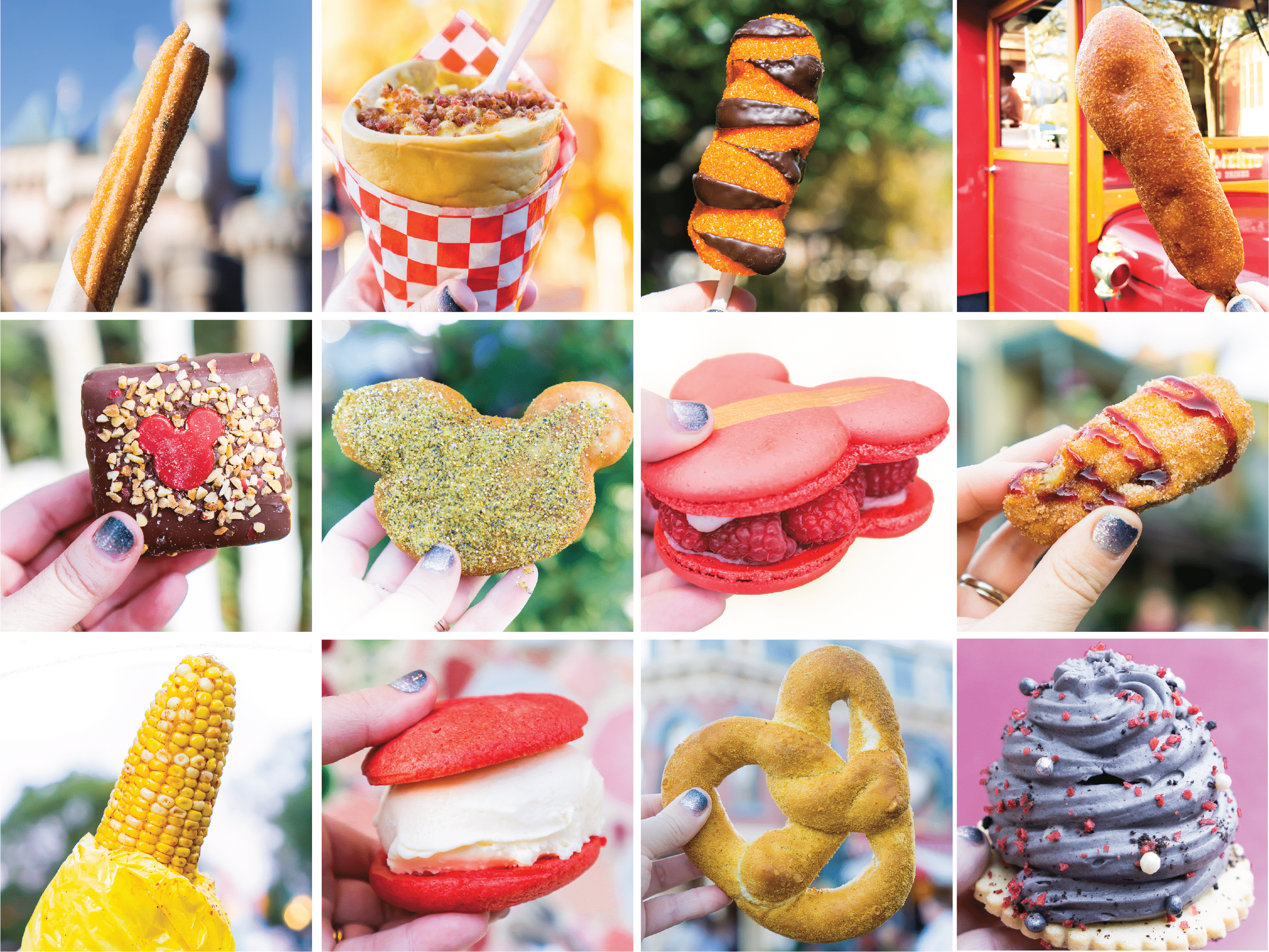 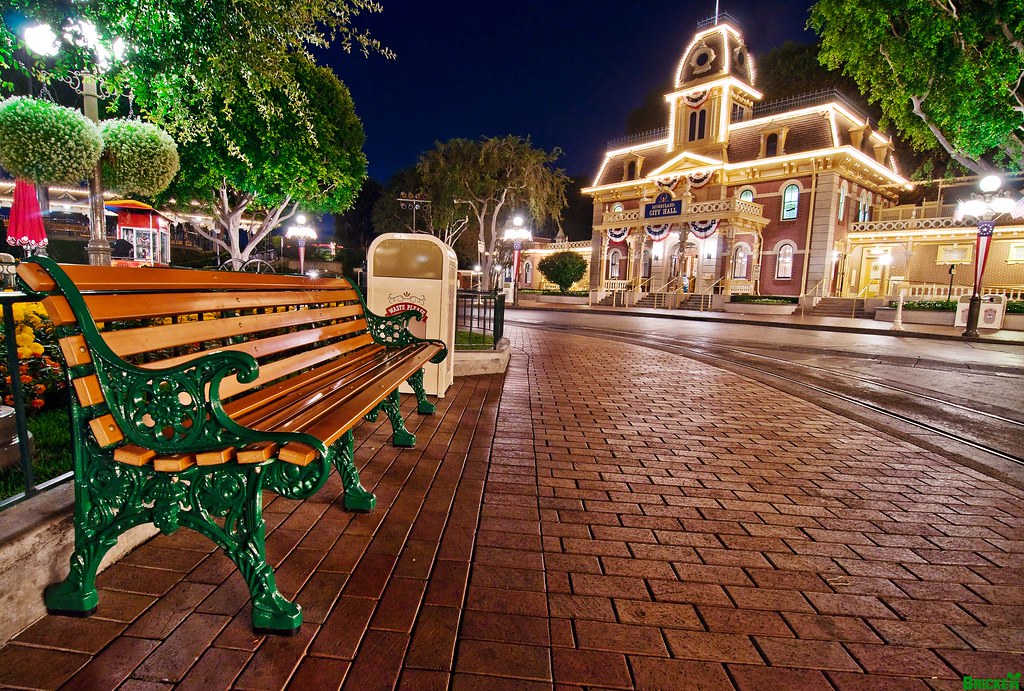 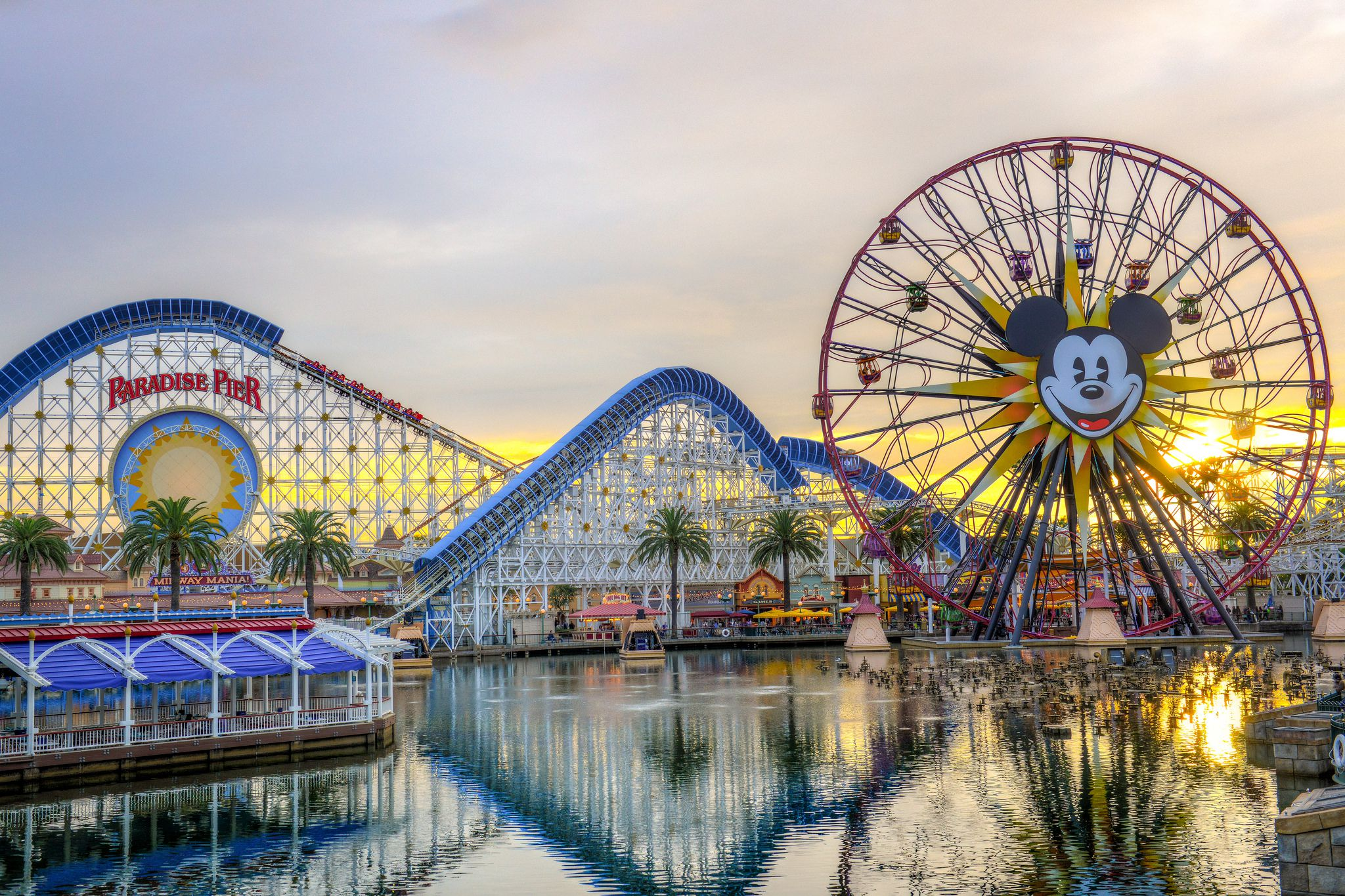 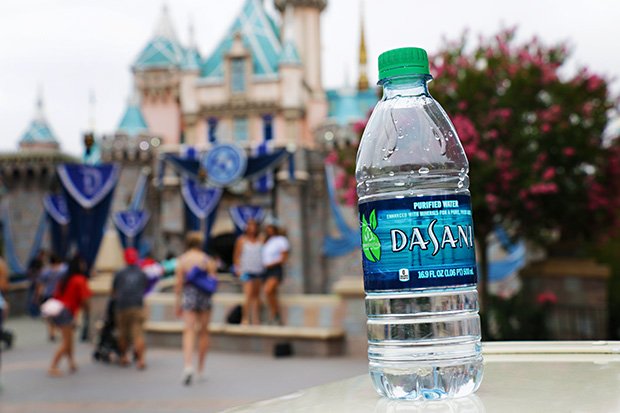 Night time at Disneyland/Leaving the Park
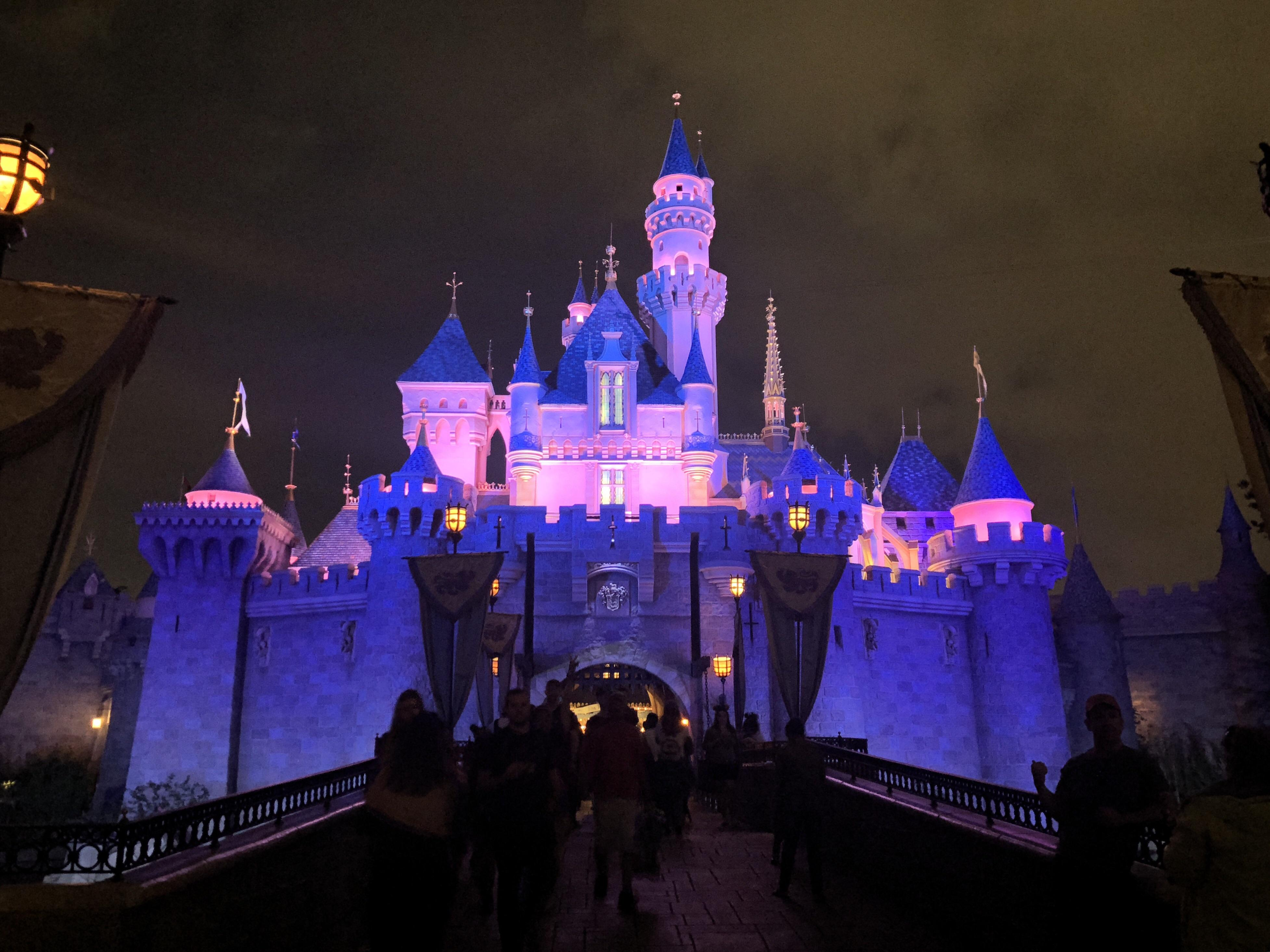 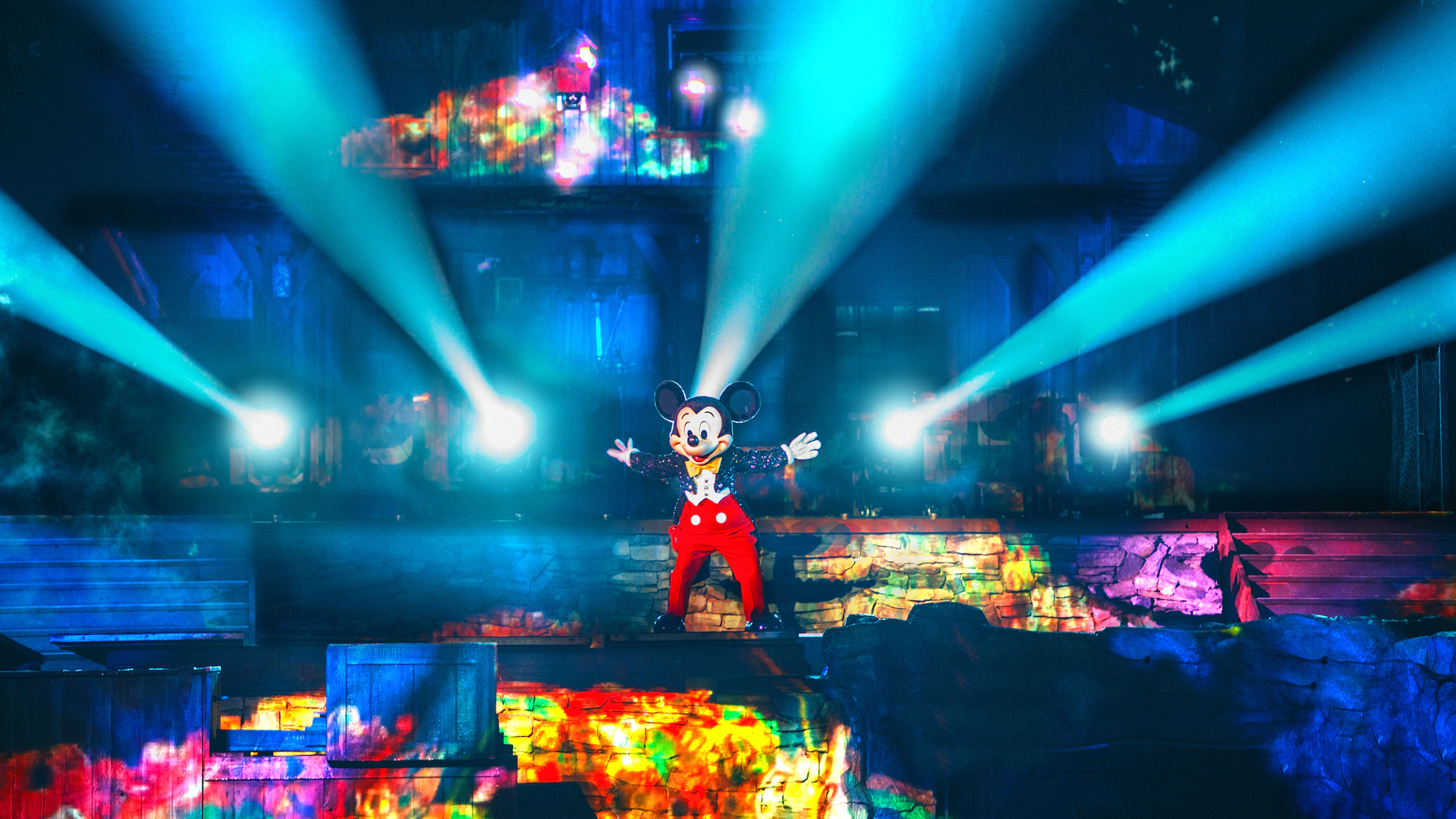 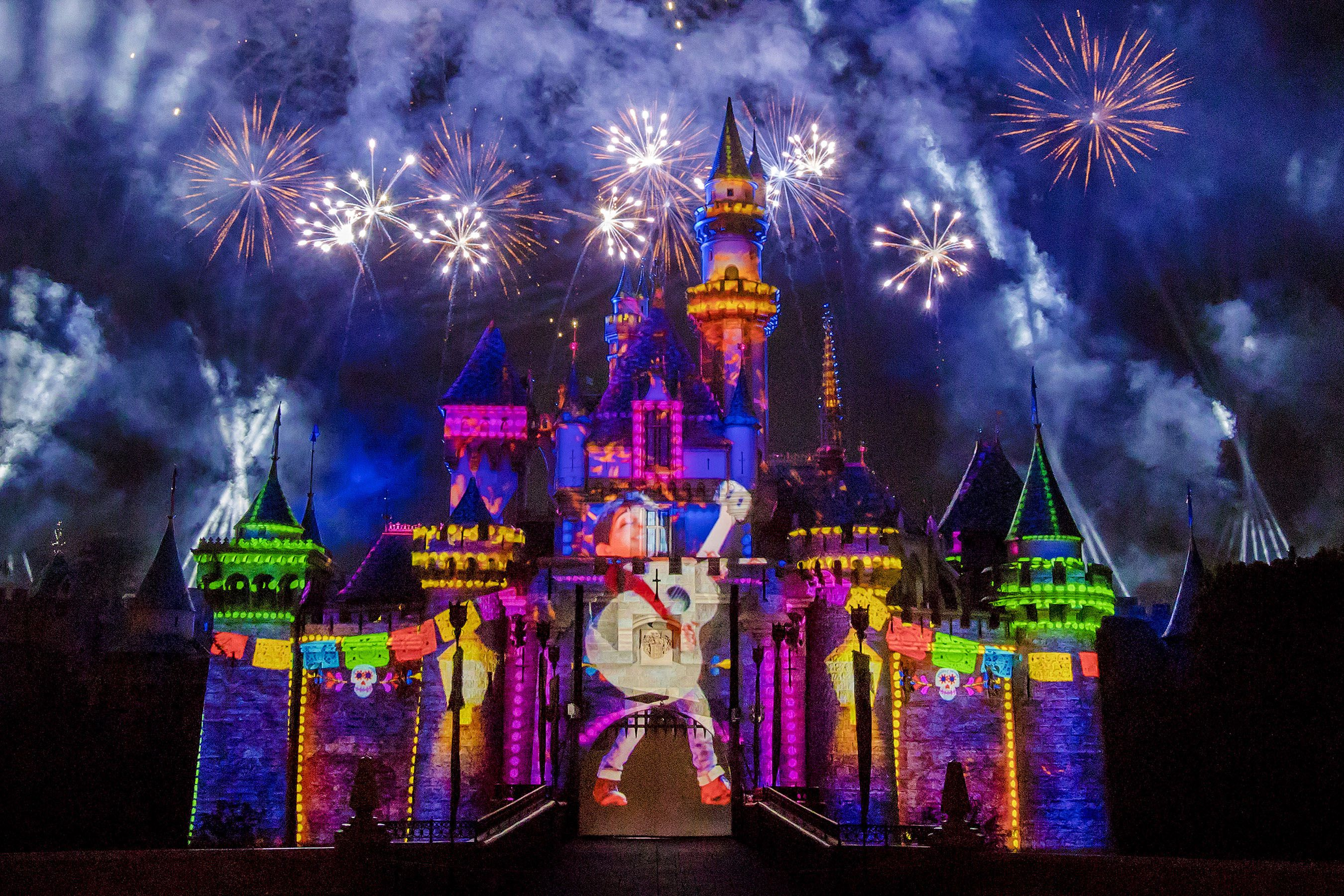 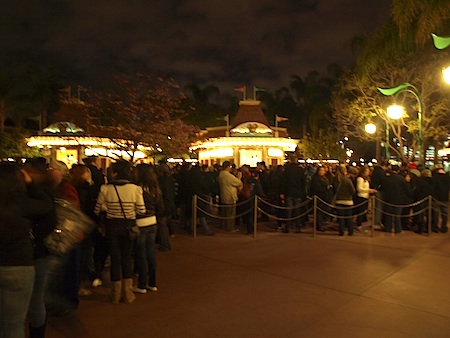 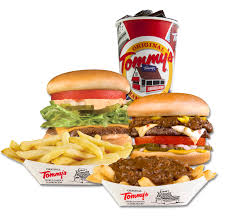